TOP 10 - DINÂMICO
FÍSICA

MÓDULO 10
p  =      h . f
                . f
p  =       h
                
p  =       h . f
                 c
Energia e Quantidade de Movimento de um Fóton
De acordo com Marx Planck, físico que formulou a teoria quântica, cada fóton (quantum) transporta energia proporcional a freqüência da onda.
h = constante de Plank
h = 6,6 x 10-34
E = h x f
EQUAÇÃO DE EINSTEIN
m = massa
c = 3 x 108 m/s
c = velocidade da luz no vácuo
E = m x c2
m . c2 = h . f
m . c . c = h . f
      p . c = h . f
TOP 10 - DINÂMICO – FÍSICA – MÓDULO 10					Professor: Estefânio Franco Maciel
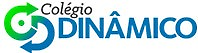 m . c2 = h . f
m . c . c = h . f
      p . c = h . F
p
E       1
                 
p  =         h . f
                    c
p  =          h . f
                   . f

p       1
                 
p  =       h
                
Energia e Quantidade de Movimento de um Fóton
IMPORTANTE !
E    f
p    f
p = quantidade de movimento
       ou momento linear.
TOP 10 - DINÂMICO – FÍSICA – MÓDULO 10					Professor: Estefânio Franco Maciel
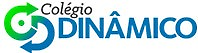 NATUREZA DUAL DA LUZ
DUALIDADE DE ONDA - PARTÍCULA
Modernamente as teorias físicas propõem para a luz tanto natureza ondulatória (onda eletromagnética) quanto a natureza corpuscular (fóton).
Em determinados fenômenos a luz se compara como se tivesse natureza ondulatória e em outros, natureza de partícula e daí incidir na superfície de um metal, provocando a emissão de fotoelétrons.
TOP 10 - DINÂMICO – FÍSICA – MÓDULO 10					Professor: Estefânio Franco Maciel
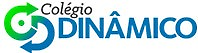 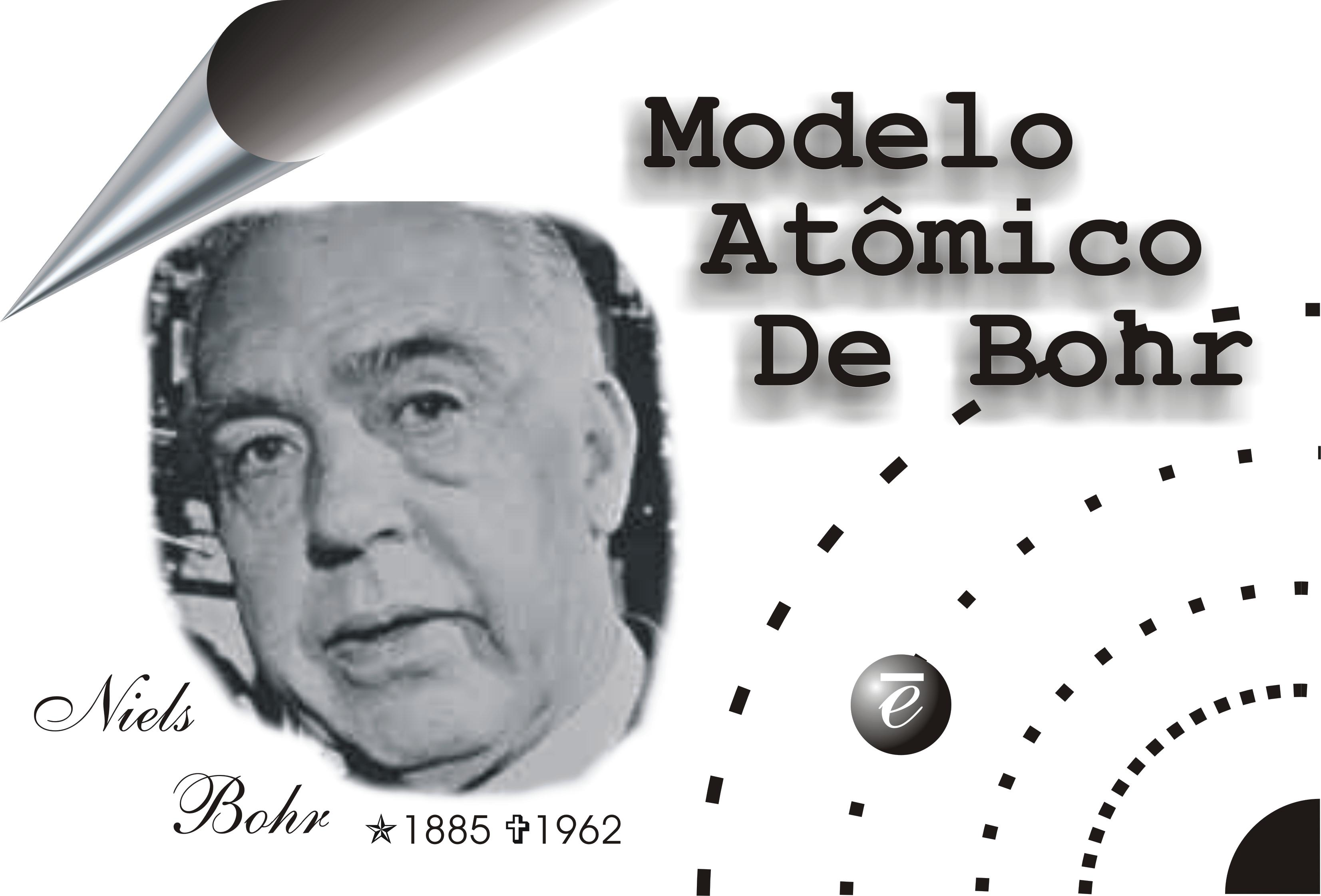 TOP 10 - DINÂMICO – FÍSICA – MÓDULO 10					Professor: Estefânio Franco Maciel
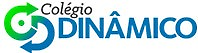 MODELO  ATÔMICO de BOHR
1
Os elétrons descrevem ao redor do núcleo órbitas circulares com energia fixa, são as chamadas órbitas estacionárias.
2
Nas órbitas estacionárias os elétrons não emitem energia.
Quando um elétron recebe energia ele muda de órbita, afastando-se do núcleo. Na volta à órbita original, essa energia é devolvida ao meio.
3
TOP 10 - DINÂMICO – FÍSICA – MÓDULO 10					Professor: Estefânio Franco Maciel
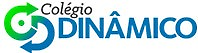 e
e
e
e
e
e
e
e
e
e
e
e
e
e
e
e
e
e
Nas órbitas estacionárias os elétrons não emitem energia.
Núcleo
Órbitas
Estacionárias
Energia fixa das órbitas
1H1,00
Hidrogênio
ÁTOMO DE HIDROGÊNIO
n = 4
Afastando-se do núcleo o elétron absorve energia (recebe)
E = - 0,7 eV
EMITE
energia
n = 3
E = - 1,5 eV
Voltando  à órbita original o élétron emite energia
n = 2
E = - 3,4 eV
ABSORVE
energia
E = - 13,6 eV
n = 1
1 eV  =  1,6 x 10-19 j
TOP 10 - DINÂMICO – FÍSICA – MÓDULO 10					Professor: Estefânio Franco Maciel
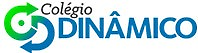 e
e
e
e
e
e
e
e
e
e
e
e
Núcleo
1H1,00
Hidrogênio
ENERGIA ABSORVIDA OU EMITIDA
EEmitida = EFinal -  EInicial
E = - 1,5 - (- 0,7)
E = - 1,5 + 0,7
E = - 0,8  eV
n = 4
E = - 0,7 eV
EMITE
energia
E = - 1,5 eV
n = 3
ERecebida = EFinal -  EInicial
E = - 3,4 eV
n = 2
E = - 3,4 - (-13,6)
E = - 3,4 + 13,6
E = + 10,2  eV
E = - 13,6 eV
n = 1
ABSORVE
energia
TOP 10 - DINÂMICO – FÍSICA – MÓDULO 10					Professor: Estefânio Franco Maciel
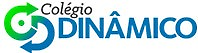 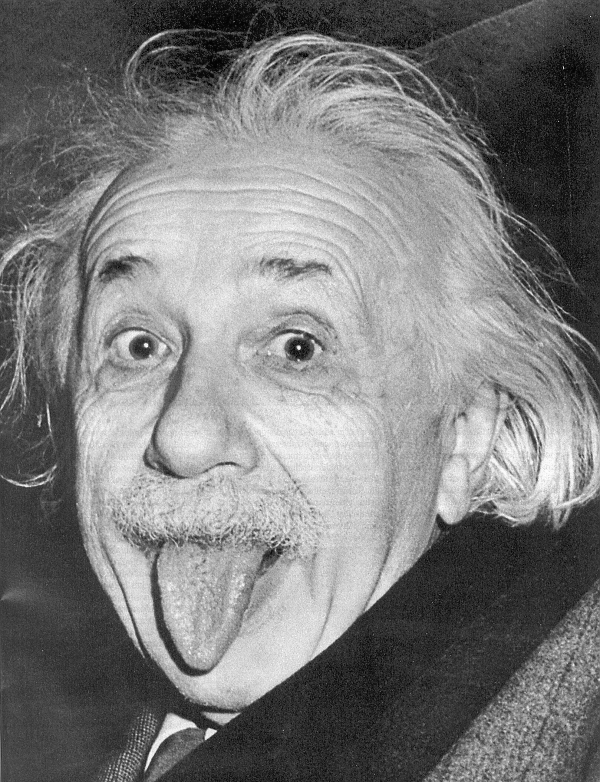 RELATIVIDADE
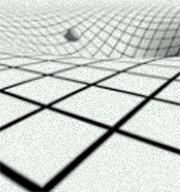 * VELOCIDADE DA LUZ É A MESMA PARA QUALQUER REFERENCIAL INERCIAL
	* DILATAÇÃO DO TEMPO
	* CONTRAÇÃO DO COMPRIMENTO
	* EXPANSÃO DA MASSA
E = mc2
TOP 10 - DINÂMICO – FÍSICA – MÓDULO 10					Professor: Estefânio Franco Maciel
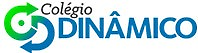 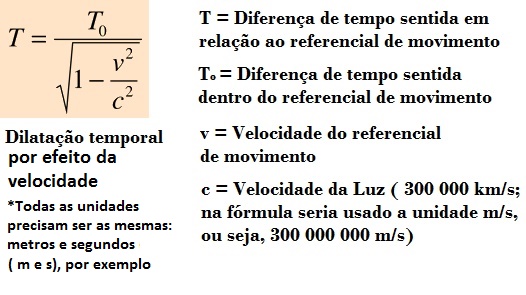 TOP 10 - DINÂMICO – FÍSICA – MÓDULO 10					Professor: Estefânio Franco Maciel
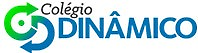 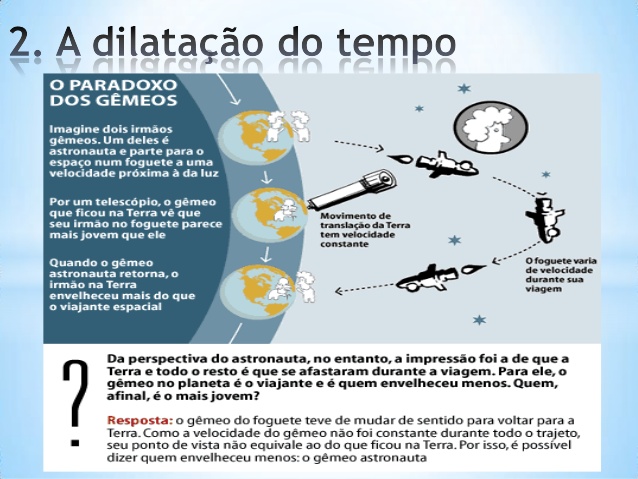 TOP 10 - DINÂMICO – FÍSICA – MÓDULO 10					Professor: Estefânio Franco Maciel
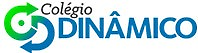 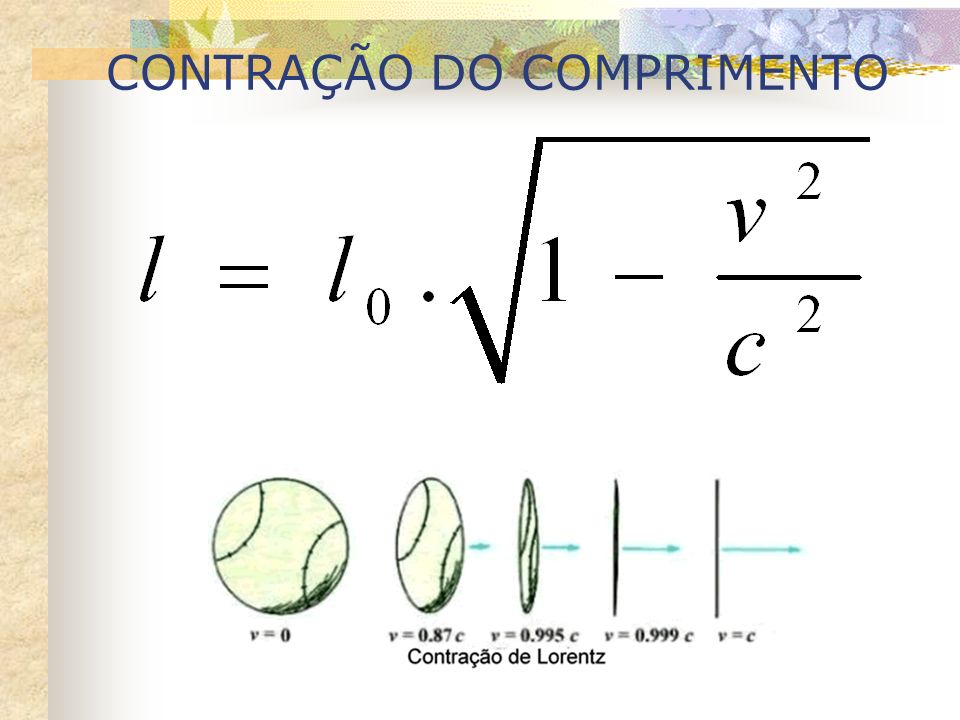 TOP 10 - DINÂMICO – FÍSICA – MÓDULO 10					Professor: Estefânio Franco Maciel
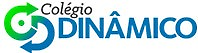 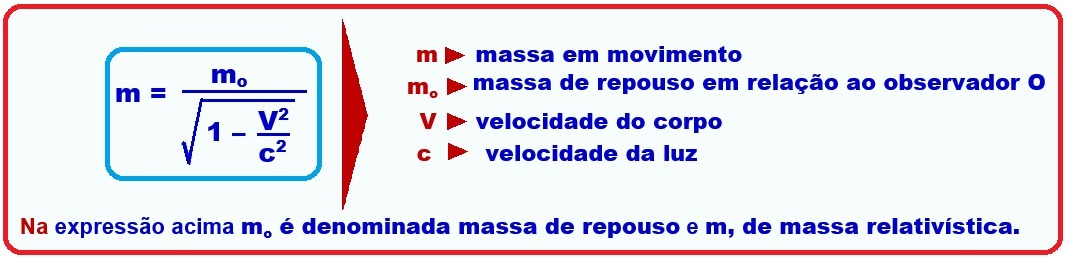 TOP 10 - DINÂMICO – FÍSICA – MÓDULO 10					Professor: Estefânio Franco Maciel
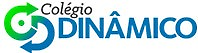 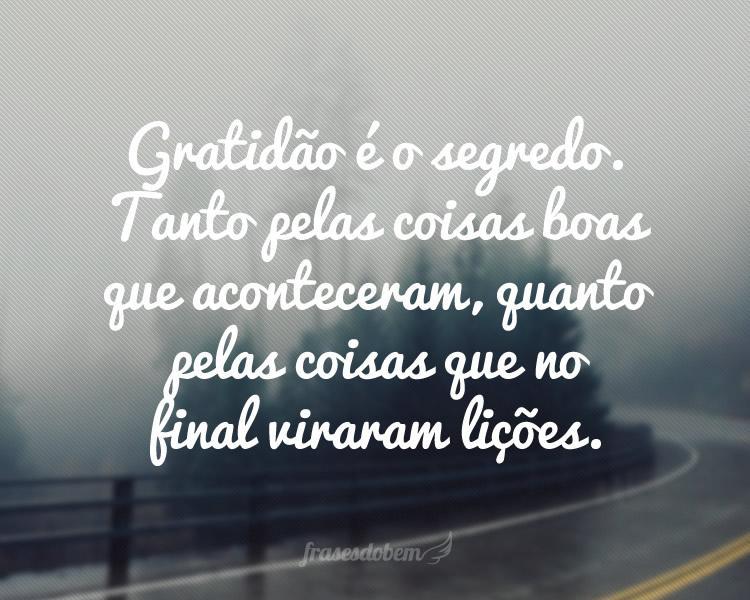 TOP 10 - DINÂMICO – FÍSICA – MÓDULO 10					Professor: Estefânio Franco Maciel
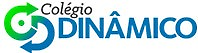